南瓜農場
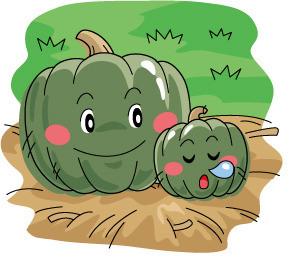 南瓜農場
歡迎光臨南瓜農場
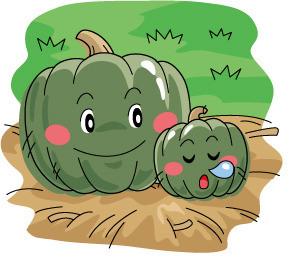 李白南瓜
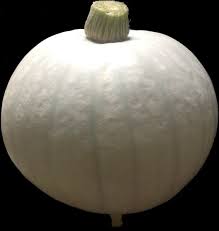 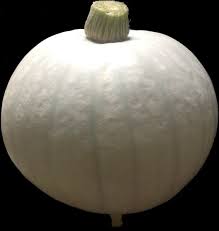 沒人要買
（因為大家覺   
   得白色看起
   來不好吃…）
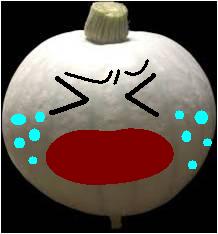 沒人要買
（因為大家覺   
   得白色看起
   來不好吃…）
東昇南瓜
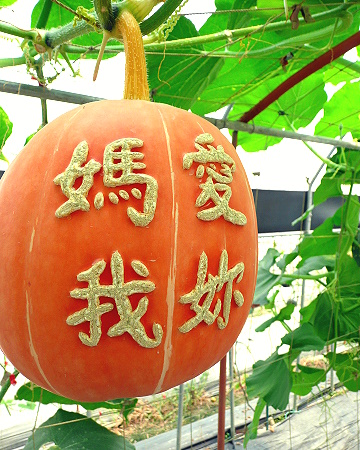 蛇瓜
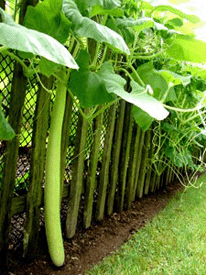 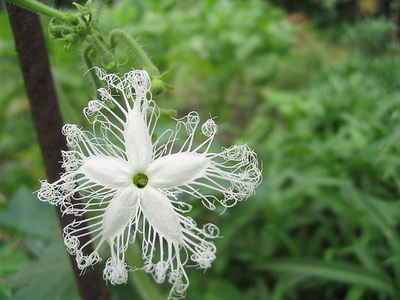 我是蛇瓜
蛇瓜
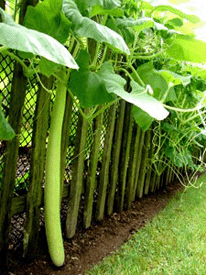 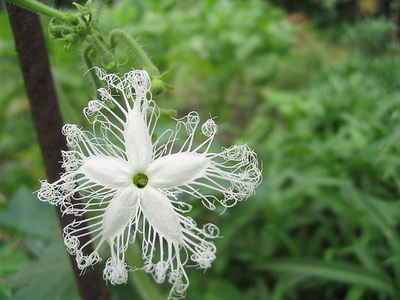 我是蛇瓜的花
美國南瓜-夏南瓜
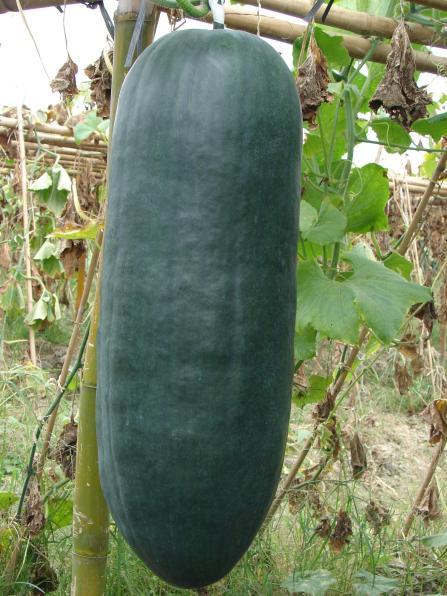 栗子南瓜
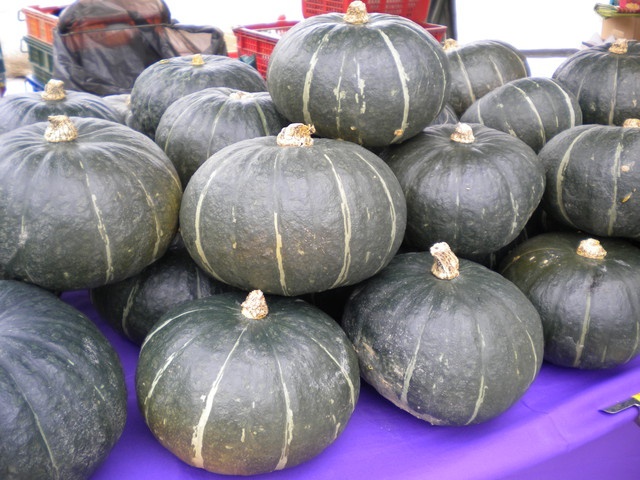 東洋南瓜(中國南瓜)
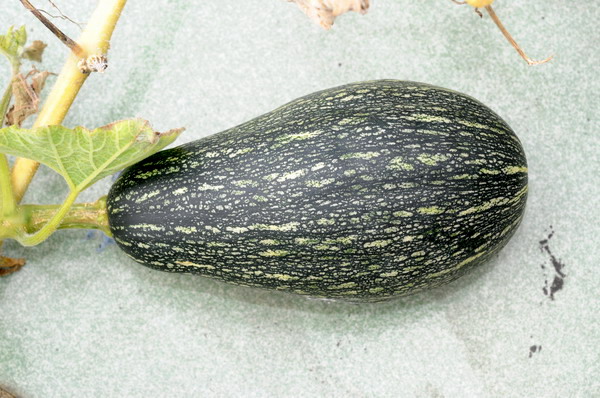 黑籽南瓜(北瓜)
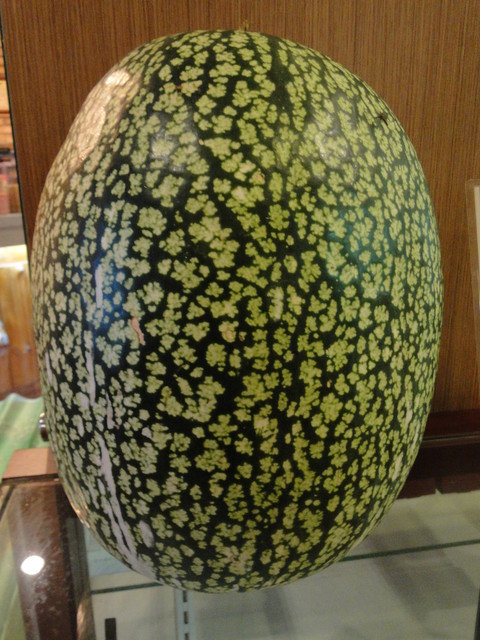 觀賞南瓜
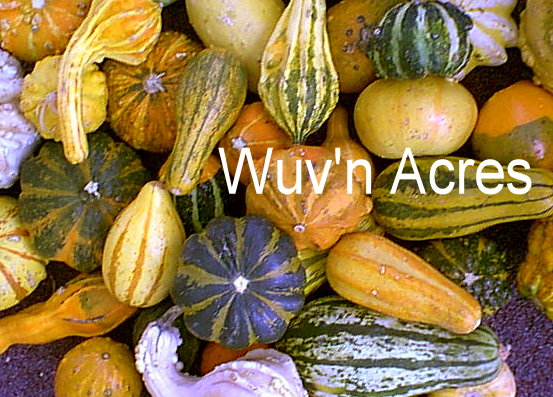 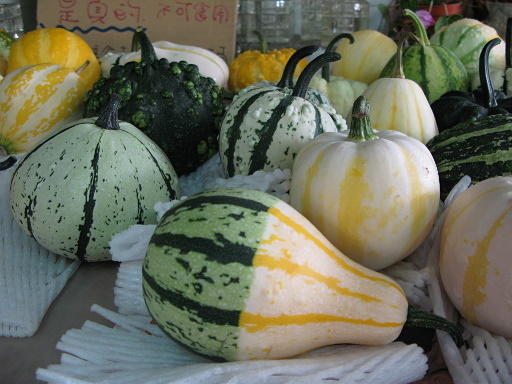 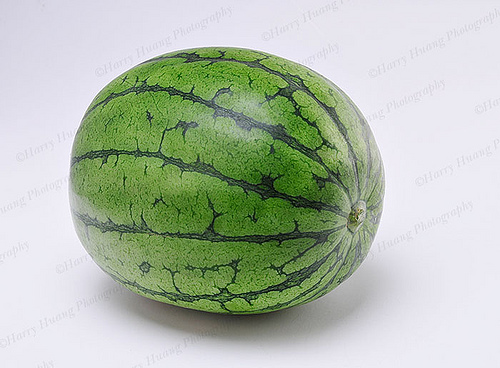 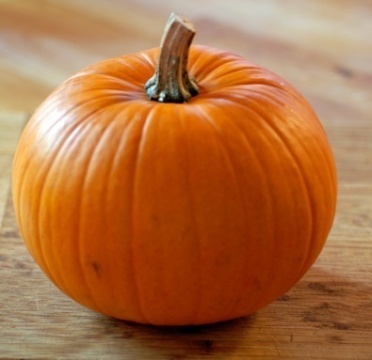 =
+
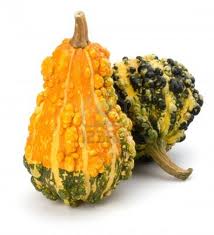 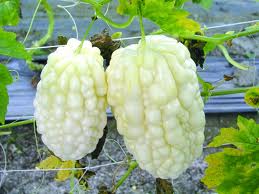 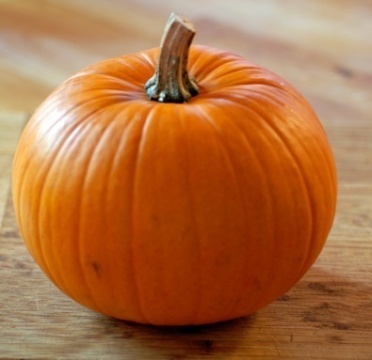 =
+
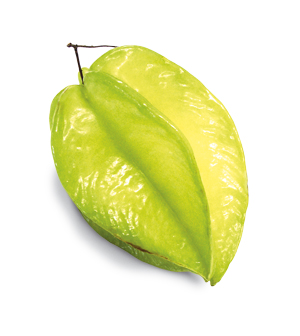 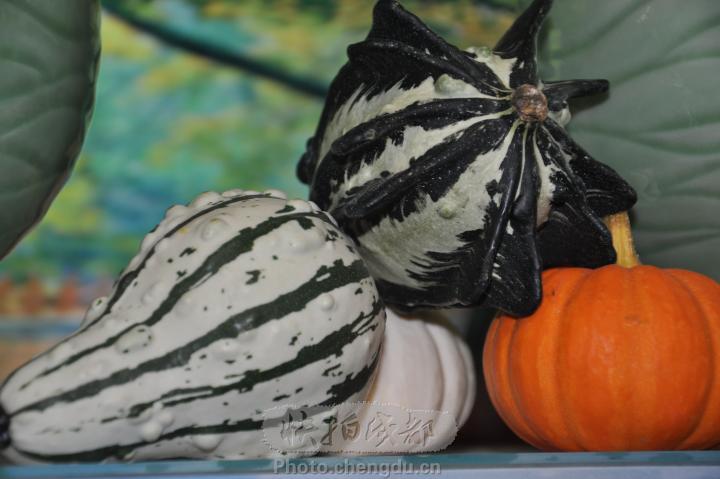 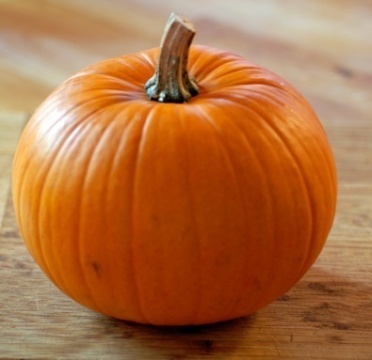 =
+
飛碟南瓜
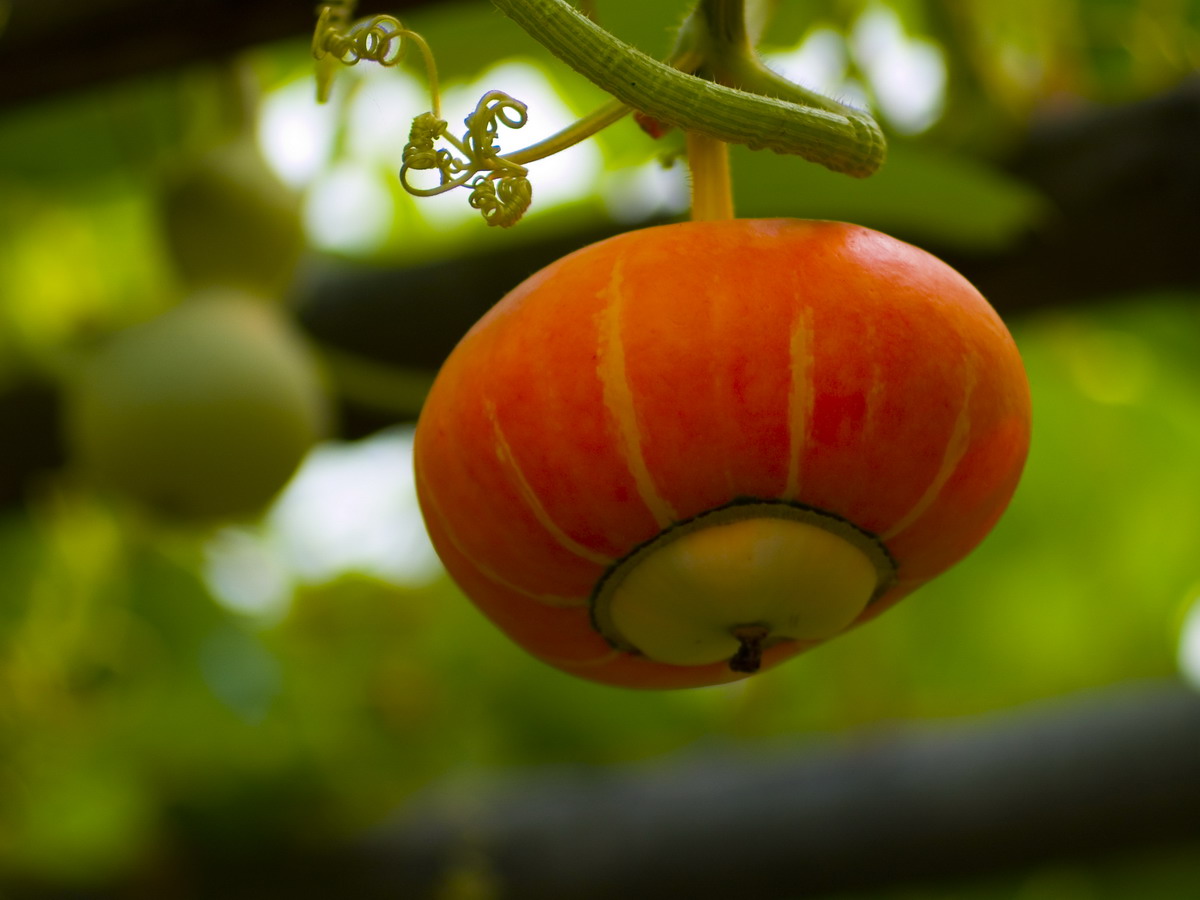 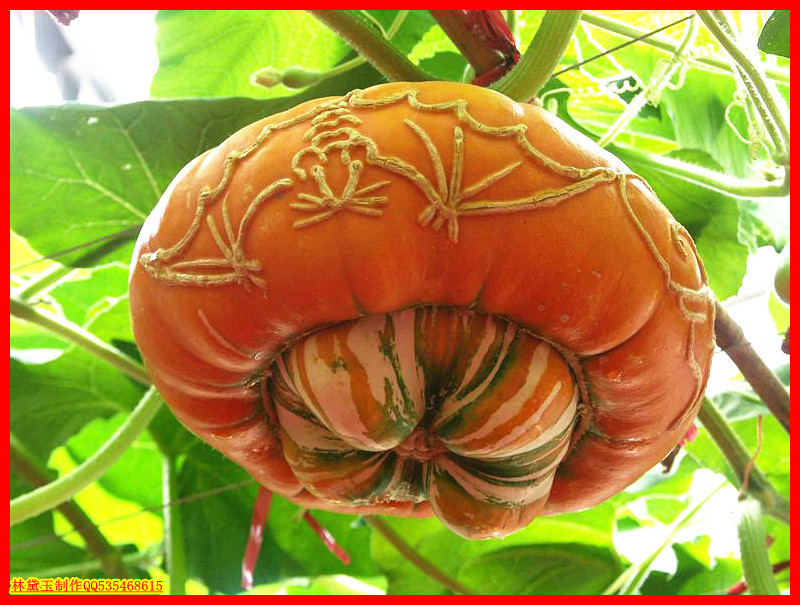 心得
謝謝嘉如老師和家霈學姊也謝謝有去在地文化的各位同學給我加油打氣以及幫助，謝謝大家！
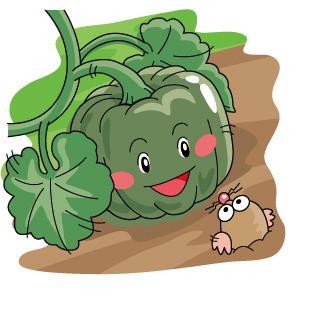 謝謝光臨!!
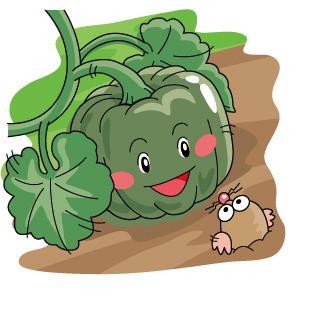